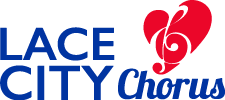 Nicky Salt – August 2020
Singing with vocal freedom
(summary by Ellie Blackeby)
What are we aiming for?
Singing freely 
Connected to volume.
We need to sing quietly to check accuracy.
Resonance
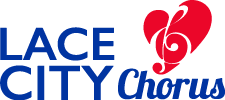 [Speaker Notes: . when we sing loudly our vocal mechanism works a bit harder. Vocal folds become thick and we use more air pressure. Muscles that stabilise our sound are engaged. 
To check accuracy and how we’re singing we need to start quietly. 
Quietly – air pressure goes down, we relax, folds are thinner. 
Then we increase our volume with that kind of singing.]
Exercise 1: “eeeeeeeee”
How? 
Upright and relaxed.
Mid to high volume
ONLY think about keeping air flow moving.
One note & breathe when you need to.
What does it do?
Good for vibrato reduction/control.
Teach vocal folds how to come together efficiently.
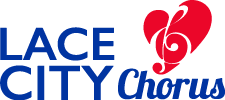 [Speaker Notes: Keep the air flowing. Come back in after breathing. Just keep air flowing. 
Think about what you feel. 
Buzzing in your vocal folds. When you do open with air flow the buzz is slightly lower than if you don’t. 
Kite – keep it flying]
Exercise 2: Siren “Noooooo”
How? 
Siren from low to high.
Keep it open and relaxed.
 Siren from high to low.
What does it do?
Encourage free flowing sound. 
Encourage reduced tension.
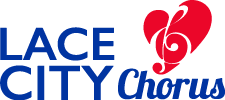 [Speaker Notes: As relaxed as you can keep it.]
Exercise 3: “Ohhhhhhl” (old without the ‘d’)
How? 
As quietly as you can.
ONLY think about getting rid of tension.
 Trust that you can stop cracks by relaxing.
What does it do?
Reduce tension. 
Increase resonance.
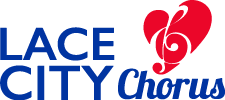 [Speaker Notes: The quieter you go there will be a crack in your voice. You’ll want to put tension in. When your voice cracks it because we have tensed to control it. Instead, take the tension out by relaxing. 
Anywhere in the range – vary it.]